Guelph Conference on Record Linkage
June 2010
Historical population register 1801-1964
(1700 – 2010)
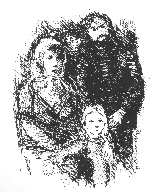 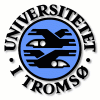 Gunnar Thorvaldsen
Registreringssentral for historiske data
Characteristics of a population registry
It is longitudinal in the sense that it maintains a continuously updated overview of the population in an administrative geographic area. 
Records about migrants are linked together when they move inside the administrative area, ideally also when they cross its administrative borders. 
The population registry is often based on census records and reports about vital events, linking these together at the individual level and ideally in addition to record information about migration
The composition of the population and the whereabouts of the individuals are documented more or less continuously. 
Modern, contemporary population registries are updated in real time so that migration and vital events are mirrored in the database as they are reported. 
The continuous nature of the updating of historical population registers must not be interpreted literally, 
There may be underreporting of events, especially of co-habitation, illegal in-migration or short-distance mobility.
Historical nominative data in Norway
Male census	        	Censuses
1660s	           	 1801	     1865, 1875, 1890, 1900. 1907(1910, 1920, 1930, 1946, 1950, 1960, 1970, 1980, 1990. 2001
_________|___________________________1_____________________1___________________________________|________________________________________________________________________
|		        |
Church records	   (forms)	Farm tax lists
Andebu 1623		   1812)	1832, 1886
Censuses
Male 1660-, 1701
Numeric 1769, 1815-1855
Nominative, public 1801, 1865, 1875, 1900, 1910
Nominative, restricted 1920-1950
Nominative, restricted, digital 1960-1990
Total number of records, and remaining transcription in censuses and church books 19th to 20th century
Additional sources

- Censuses(1769), 1801, (1815, 1825, 1835), 1865, 1875, 1890, 1900, . . .
 Almost complete church register from the mid 18th century
	Confirmations
	In- and outmigration (from 1812, partial)

- Reports of births, marriages, deaths to Statistics Norway from 1866
- Central birth register from 1916
- Immigration from 1916

- Local population registers from 1905 / complete 1946
 Central population register from 1964

- Emigrant protocols from ca 1868
Main partner: The University  of Tromsø / Norwegian Historical Data Centre

Other partners

The National and Regional Archives of Norway (Arkivverket) Statistics Norway The University of Oslo 
The University of StavangerNorwegian Computing Center The Norwegian Institute of Local History BSS-database (Busetnadsoge) The Norwegian Institute of Public Health The Demographic Database at Umeå University The Historical Sample of the Netherland The Minnesota Population Center 

Local historians and genealogists
Local record linkage projects
Some linkage problems
Representativity of the digitized parishes, first letter name groups etc.
Over- and under-enumeration of vital events and household members, including data entry errors.
Missed links and wrong links.
Population censoring errors.
Study group selection bias (too few migrants etc).
Failure to cover entire life spans (Umeå, Stockholm).
No unique id numbers before the Central Population Register in 1964 (Norway <>Sweden)
0 days: N = 1980 (74 %)
Name standardization
Prof Gulbrand Alhaug, UiTø has standardized the censuses 1801-1900
A. Graphemic level 		B. Phonemic level		C. Lexicographic level
Orthographic variants		Linguistic variants 
 
Caroles	5		Karoles	51		Karolus	391
Carolus	107		Karolus	340
Charolus 2				
Karoles	46		
Karolus	231				
5 variants 391		2 variants	391		1 variant	391
 
Table 1: A three level model of name variants 

+ Name standardization algorithms
NAPP - North Atlantic Population Project
2001-2005, 2006-2009: Integrated with constructed variables
Britain 	1881 	29 mill
Canada 	1881 	4.3 mill
USA		1880 	50 mill
Iceland 	1703	50000
			1880 	70000				1901 	72000
Norway 	1865 	1.7 mill
			1875   1/3 -> 1/2
			1900	2.2 mill
			1910  	2.4 mill
Sweden	1900	4.9 mill
Denmark, Iceland, Norway 1801 	
			1 + 0,05 + 0,9 mill

Emigration harbour protocols  0,83 mill
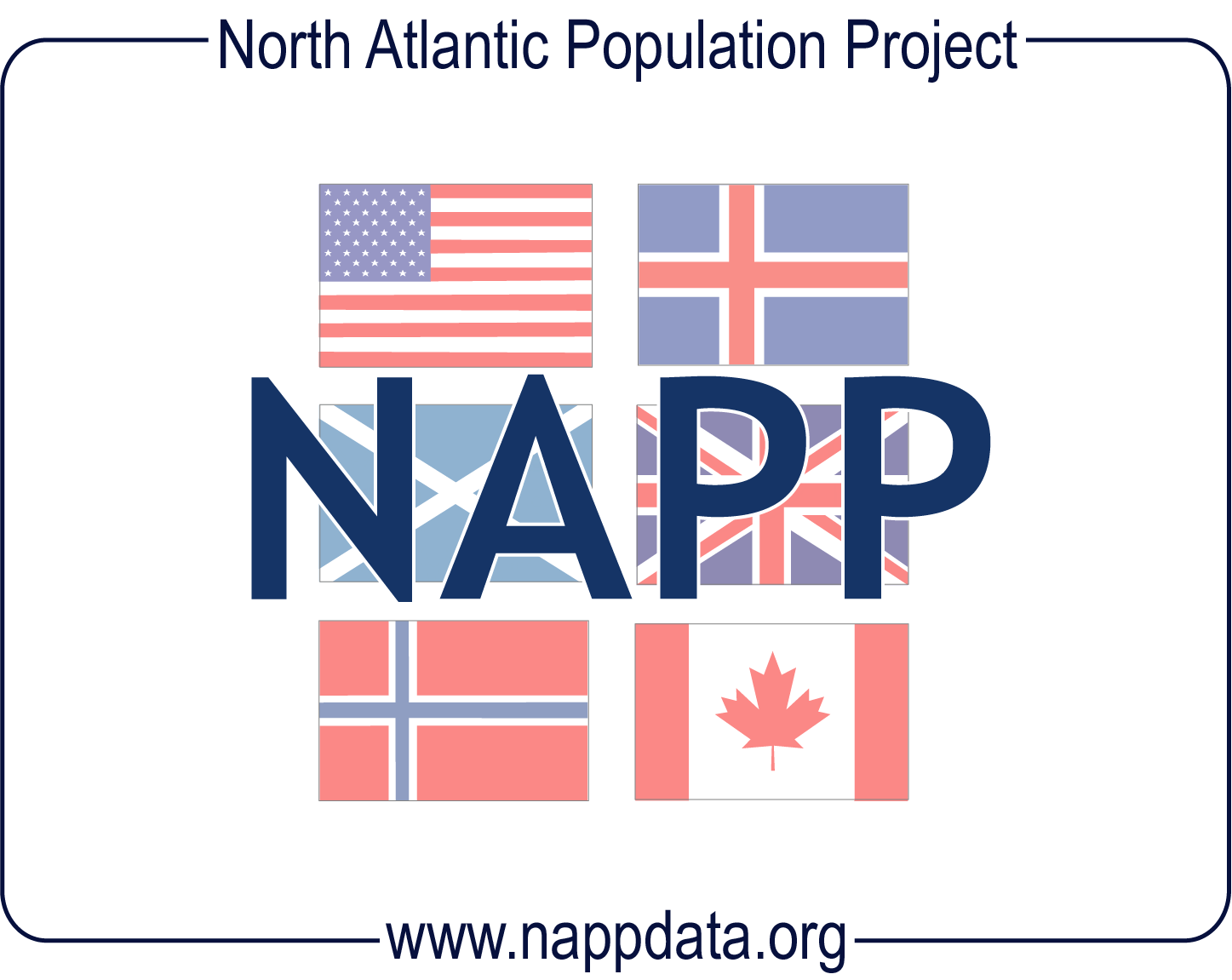 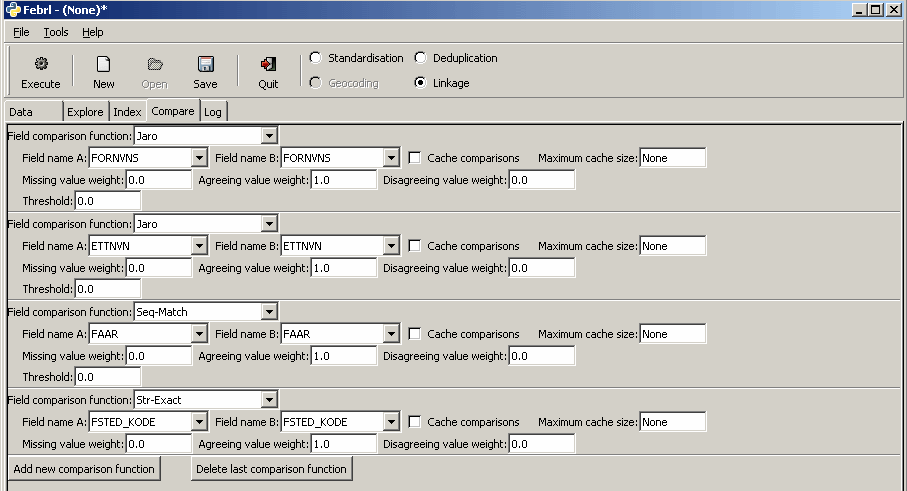 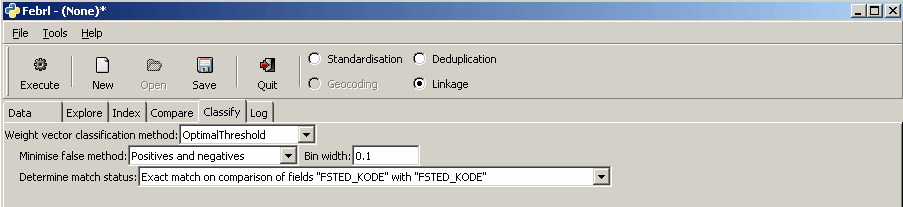 [Speaker Notes: FEBRL record linkage software]
Community history books with genealogy based on relational database
Church
records





Cross-
sectional
records


Farm
records




Other
Population to be contained in population registerby period of privacy protection
Limited access due to confidentiality in 20th century  microdata
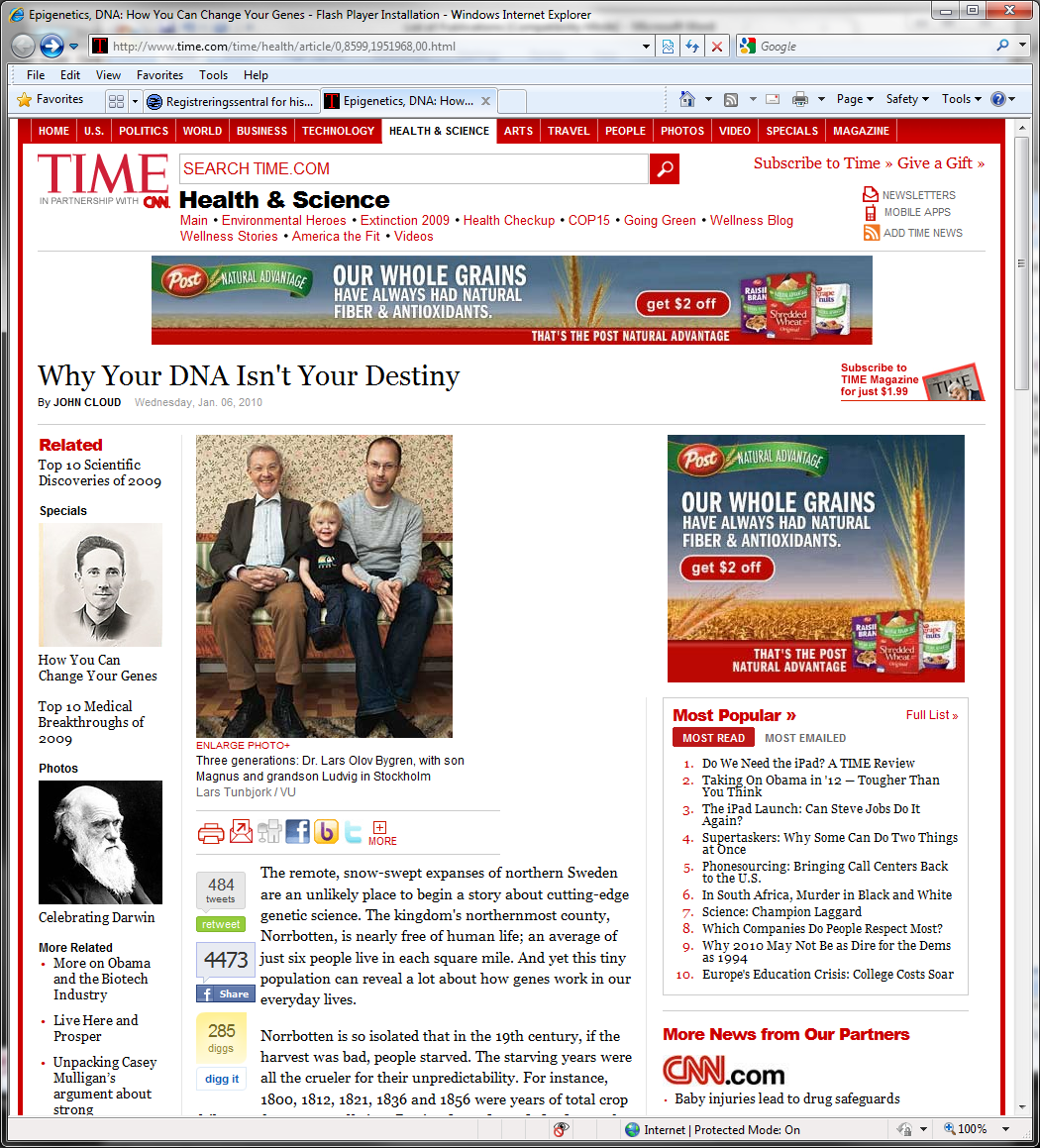 [Speaker Notes: <http://www.time.com/time/health/article/0,8599,1951968,00.html> Epigenetics]
HBR – Historical Population RegisterSummary
Use: Research, genealogy, teaching
Researchers: Social Scientists, economists, historians
Periods: 1801-1910, 1910-1964 1964 ->
Geographic areas: Nation, regions, municipalities
Problems: Transkription, record linkage, personal privacy